VYHODNOCENÍ 
MEDIÁLNÍ PREZENTACE
PŘEHED PLNĚNÍ
ŽADATEL (uveďte název spolku)
Liberecky kraj – vyhodnocení mediální prezentace
2024
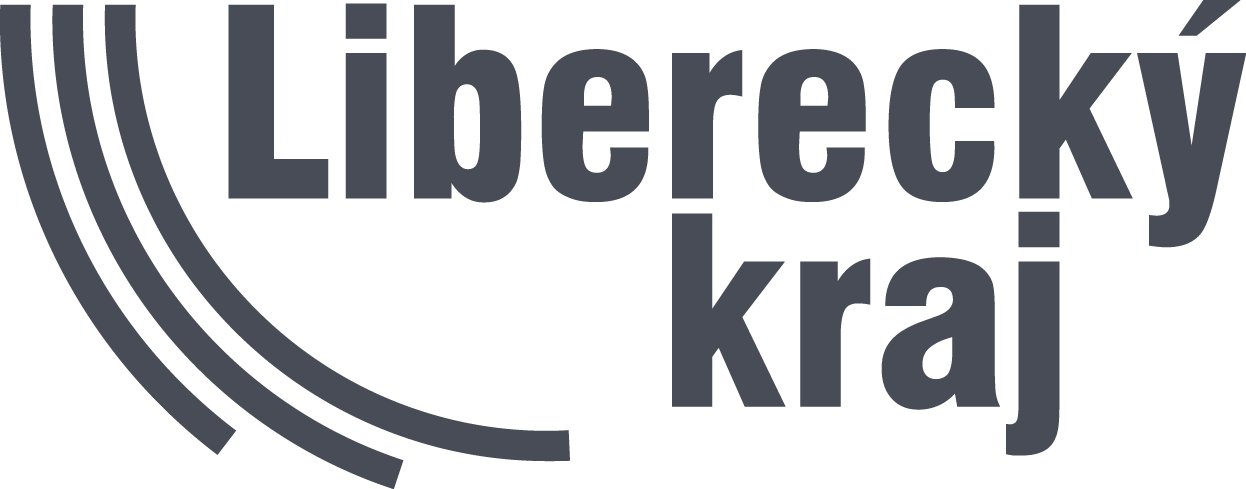 Uvedení loga LK na webu příjemce dotace:
Vložit text resp. obrázek….
2024
Liberecky kraj – vyhodnocení mediální prezentace
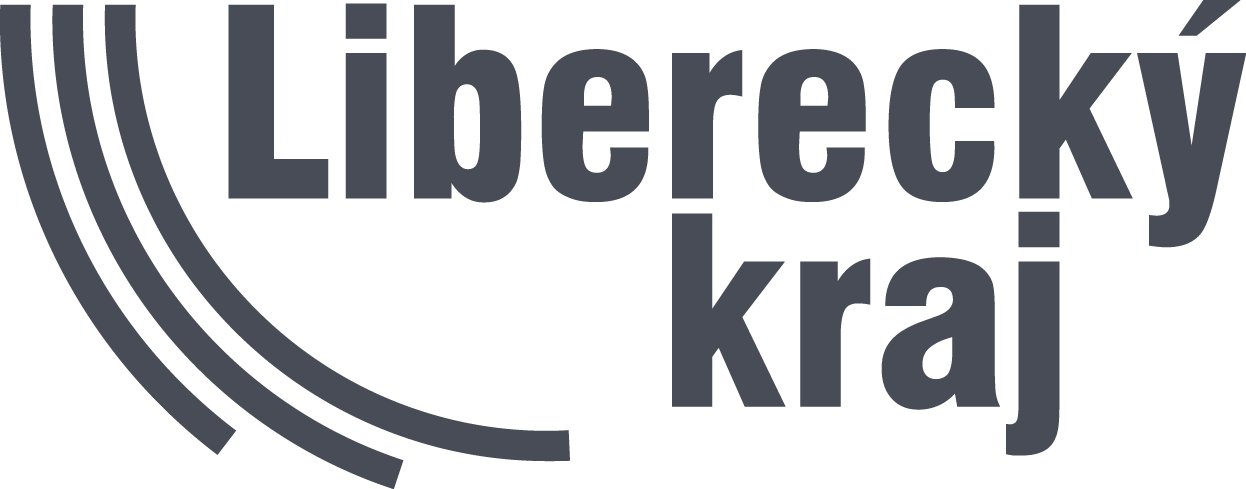 Příspěvek na facebookovém profilu příjemce dotace:
Vložit text resp. obrázek….
2024
Liberecky kraj – vyhodnocení mediální prezentace
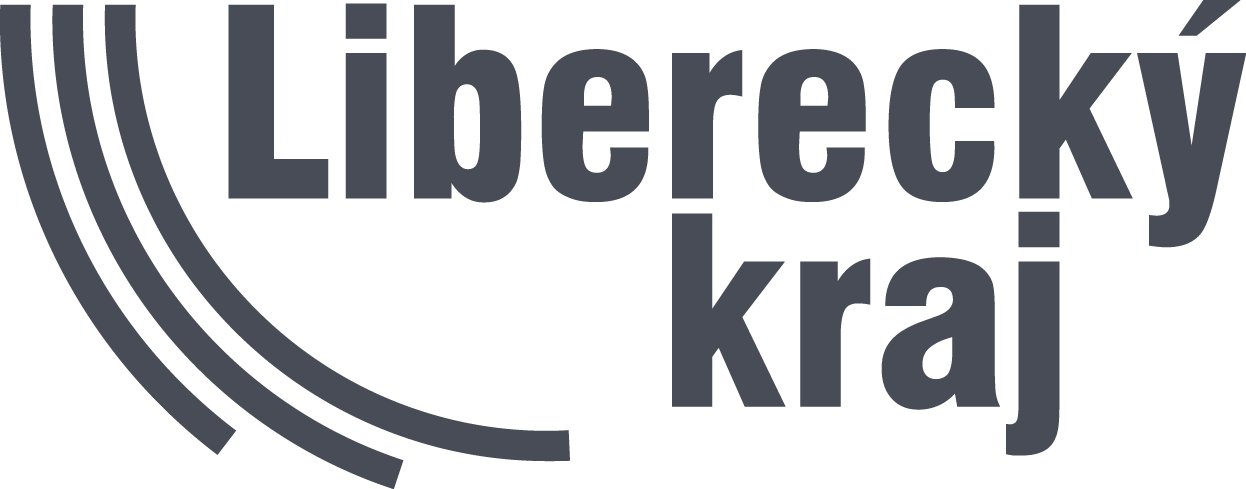 Uvedení loga LK na propagačních materiálech:
Vložit text resp. obrázek….
2024
Liberecky kraj – vyhodnocení mediální prezentace
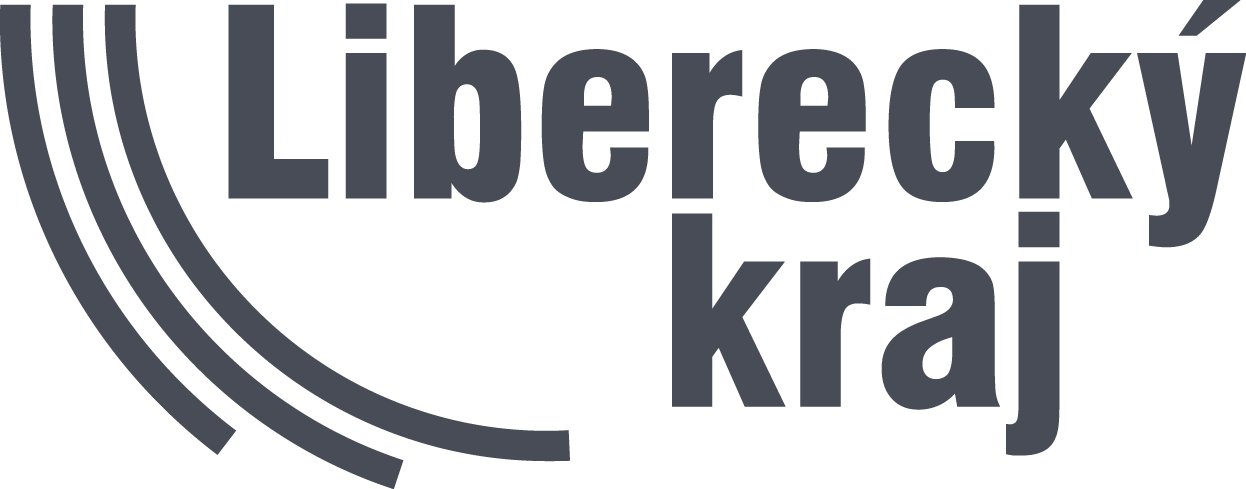 Liberecký kraji v propagačních textech, článcích:
Vložit text resp. obrázek….
2024
Liberecky kraj – vyhodnocení mediální prezentace
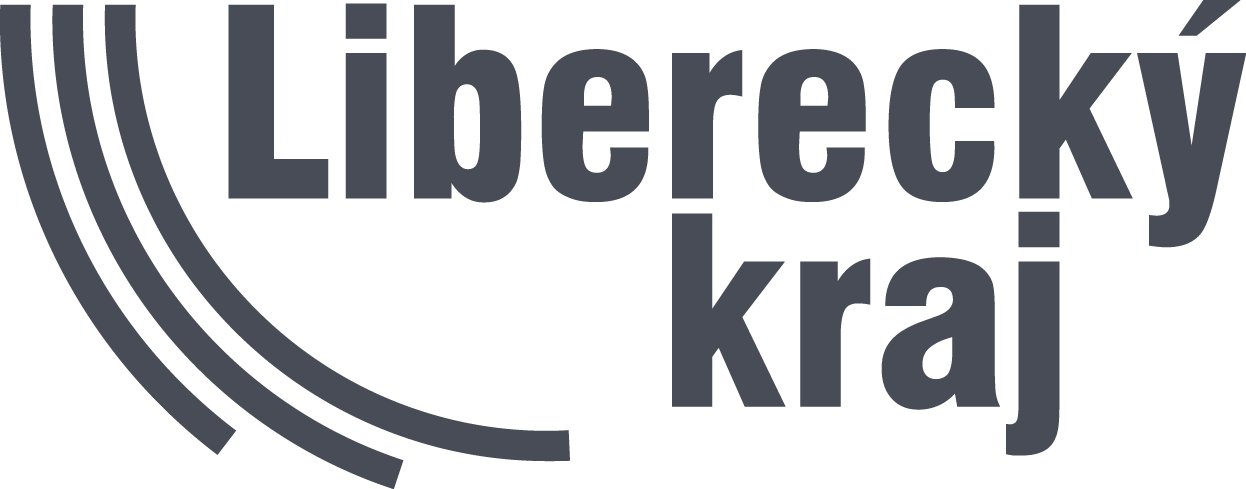